«ПРАКТИЧЕСКИЕ РЕКОМЕНДАЦИИ ПО СОХРАНЕНИЮ И УКРЕПЛЕНИЮ ПСИХИЧЕСКОГО ЗДОРОВЬЯ ДЕТЕЙ В КОНТЕКСТЕ ВОСПИТАНИЯ В СЕМЬЕ»
Психическое здоровье включает: 
способность адекватно реагировать на внешние и внутренние раздражители;
 общий душевный комфорт, адекватное поведение, умение управлять своими эмоциональными состояниями, преодолевать стресс; 
 психическую активность, потребность в саморазвитии, в познании себя.
Психологическое здоровье – это благополучие в эмоциональной и познавательной сфере, в развитии характера и формировании личности ребёнка.
ФАКТОРЫ,ВЛИЯЮЩИЕ НА ПСИХОЛОГИЧЕСКОЕ БЛАГОПОЛУЧИЕ РЕБЁНКА В СЕМЬЕ
СОЦИАЛЬНО- ПСИХОЛОГИЧЕСКИЕ

СОЦИАЛЬНО- КУЛЬТУРНЫЕ

СОЦИАЛЬНО-ЭКОНОМИЧЕСКИЕ
СОЦИАЛЬНО- ПСИХОЛОГИЧЕСКИЕ  ФАКТОРЫ -
это гармония супружеских взаимоотношений, семейного воспитания, детско- родительских отношений.
СТИЛЬ ВОСПИТАНИЯ
АВТОРИТЕТНЫЕ РОДИТЕЛИ- инициативные, общительные, добрые дети.

АВТОРИТАРНЫЕ РОДИТЕЛИ- раздражительные, склонные к конфликтам дети.

СНИСХОДИТЕЛЬНЫЕ РОДИТЕЛИ- импульсивные, агрессивные дети.
ПСИХОЛОГИЧЕСКИЙ КЛИМАТ СЕМЬИ-
характерный для той или иной семьи более или менее устойчивый эмоциональный настрой, который является следствием семейной коммуникации. Психологический климат определяет самочувствие человека в семье (настроение, психологический комфорт).
благоприятный психологический климат -  сплоченность членов семьи, возможность всестороннего развития личности ребёнка, высокая доброжелательная требовательность родителей к  детям, чувство их защищенности и эмоциональной удовлетворенности, гордость за принадлежность к своей семье, ответственность. В семье с благоприятным психологическим климатом каждый ее член относится к остальным с любовью, уважением и доверием, к родителям — еще и с почитанием, к более слабому — с готовностью помочь в любую минуту. 
неблагоприятный психологический климат - члены семьи, в том числе дети, испытывают тревожность, эмоциональный дискомфорт, напряженность, отчуждение, конфликтность межличностных отношений.
КРИЗИСНЫЕ СИТУАЦИИ В СЕМЬЕ-

Распад семьи (развод родителей)
Рождение ребёнка
Болезнь(смерть) близкого
Переезд в другой город, другой район и т.д.
Потеря работы родителями
СОЦИАЛЬНО- КУЛЬТУРНЫЕ и социально- экономические  ФАКТОРЫ
Дефицит времени, загруженность родителей, их невротизация;
Неудовлетворительные жилищно- бытовые условия;
Частая и длительная разлука ребёнка с матерью;
Негативное влияние новых технологий
ПСИХОСОМАТИЧЕСКИЕ ЗАБОЛЕВАНИЯ
Это группа болезненных состояний, появляющихся в результате взаимодействия психических и физиологических факторов. 
   К классическим психосоматическим заболеваниям, называемым «святой семеркой»(«Holly seven»), относят болезни, в развитии которых роль психологических факторов считается доказанной:
гипертония;
язвенная болезнь 12-перстной кишки;
бронхиальная астма; 
сахарный диабет; 
нейродермиты (экзема, псориаз);
ревматоидный артрит;
язвенный колит.
КАК СОХРАНИТЬ ПСИХИЧЕСКОЕ ЗДОРОВЬЕ РЕБЁНКА
умейте активно слушать и понимать переживания и потребности ребенка;
всегда находите время поговорить  с ребенком; интересуйтесь его проблемами, вникайте в возникающие  у него сложности, обсуждайте их, давайте советы;
стремитесь разрешать возникающие конфликты с ребенком без угроз и наказаний, доверять его пониманию и делиться своими чувствами, которые возникли из-за конфликта, объяснять их; 
научитесь относиться к ребенку  как равноправному партнеру, который пока просто обладает меньшим жизненным  опытом; признавайте  и уважайте его право самостоятельно принимать решения;
исключайте непоследовательные требования и пустые угрозы, не унижайте ребёнка криком;
сочетайте разумную требовательность  с похвалой; радуйтесь вместе с ребенком даже маленьким успехам;
не сравнивайте ребенка с другими,  более успешными детьми; сравните его  с ним же самим, но менее успешным;
при общении учитывайте возрастные особенности Вашего ребёнка;
вырабатывайте чувство ответственности  ребёнка через поручения, за которые отвечает только он;
исключайте нереальные родительские ожидания по отношению к ребёнку;
 в случае неудачи ребенка вселяйте в  него уверенность в том, что все должно получиться;
демонстрируйте ребенку позитивные  возможности преодоления жизненных сложностей.

Выражайте любовь к ребенку. Говорите  ему, как Вы рады, что у Вас именно такой сын или дочь.
РОДИТЕЛИ ДОЛЖНЫ ЗНАТЬ И ПОНИМАТЬ ПСИХОЛОГИЮ ДЕТСТВА. ТОЛЬКО ОНИ САМИ МОГУТ СДЕЛАТЬ СВОЕГО РЕБЁНКА СЧАСТЛИВЫМ .

   ЭТА  ПОЗИЦИЯ ОЗНАЧАЕТ, ЧТО НУЖНО  НЕ СТОЛЬКО БЫТЬ ОТВЕТСТВЕННЫМ ЗА РЕБЁНКА, СКОЛЬКО БЫТЬ ОТВЕТСТВЕННЫМ  ПЕРЕД РЕБЁНКОМ.
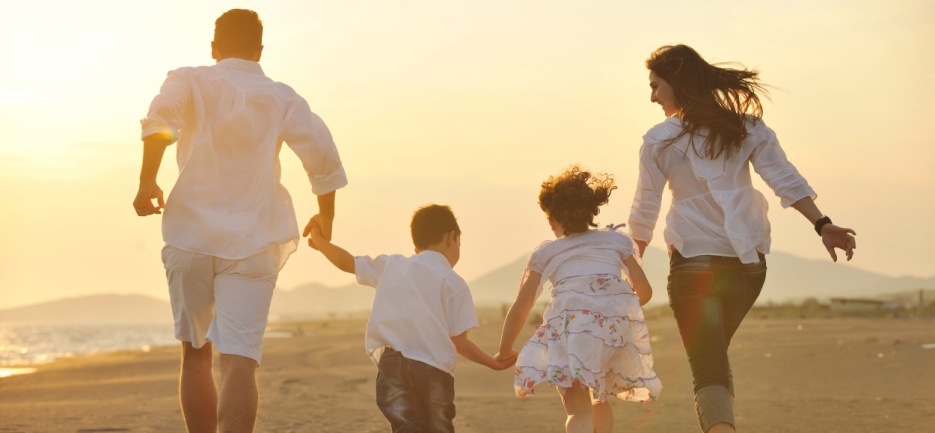